PING!
CS 147 Winter 2022
Easing Life Transitions
Bryan D., Emily R., Mhar T., Ada Z.
OVERVIEW
PROJECT DIRECTION
Lo-fi prototype
01
02
Mission statement, selected interface, rationale
Prototype, tasks, and task flows
NEXT STEPS
Testing & RESULTS
03
04
Discuss method and results from lo-fi testing
Use results to explore changes to our solution
01
PROJECT DIRECTION
abby
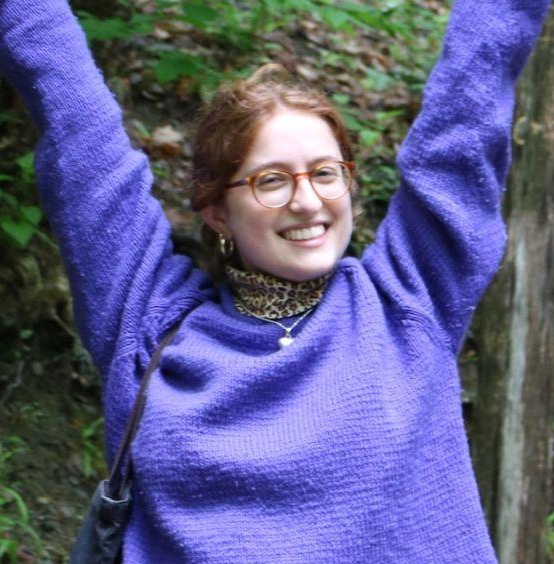 Worried that her friends might not communicate with her as much after moving, losing their level of closeness
HMW help loved ones show they are thinking of each other conveniently yet still meaningfully?
[Speaker Notes: We met Abby, 24, who moved to college and has recently moved back home to NYC, leaving behind the close friends she lived with over the past 4 years.

We were surprised to notice she gave up Snapchatting, which she felt best emulated the daily communication she used to have with her roommates.

We wonder if this means she was embarrassed that her frequent Snapchats made her seem more committed to the long-distance relationship than her friends.

It would be game-changing to facilitate a way for Abby to comfortably share her new life with a long distance friend without comparing efforts.]
MISSION
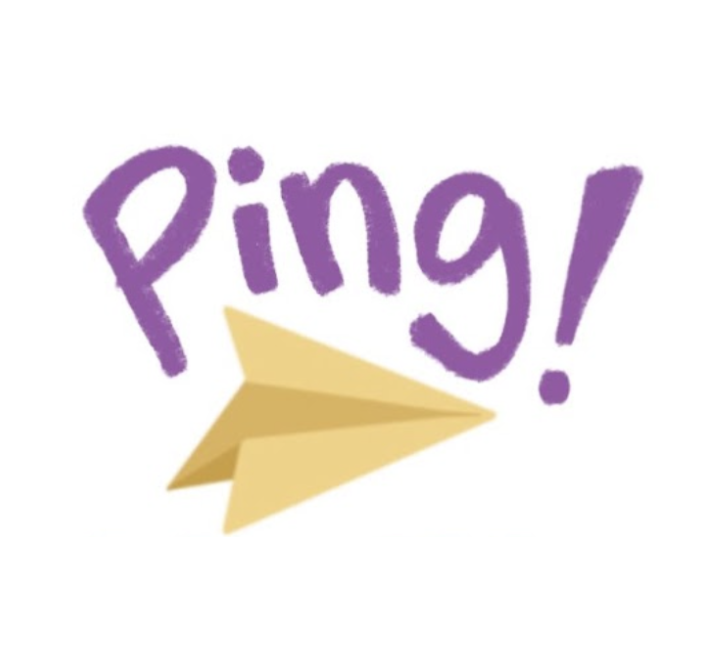 A way to show your friends you are thinking of them through low-stakes yet meaningful tokens – even when you’re far apart.
VALUE PROPOSITION
So that your ldr doesn’t become tl;dr
AUGMENTED REALITY PHONE FEATURE
SMART WATCH
MOBILE APP
SMART HOME PRODUCT
AR SMART GLASSES
AUGMENTED REALITY PHONE FEATURE
SMART WATCH
MOBILE APP
SMART HOME PRODUCT
AR SMART GLASSES
WHY MOBILE?
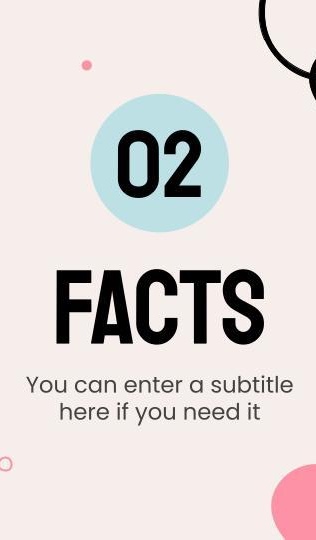 More familiar interface
Many existing tools and resources for making mobile apps
Many people own smartphones 
Allows for familiar visual, audio and haptic feedback
Can incorporate AR-inspired features
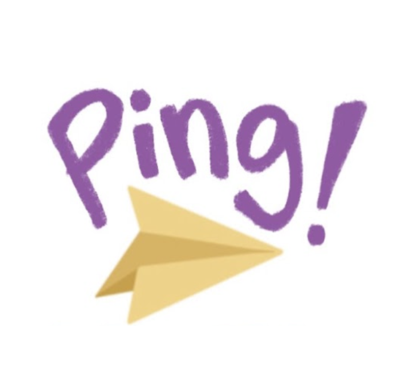 [Speaker Notes: CONS OF VR
Users would have to buy a physical device (having AR is less accessible)
Current technical capacity would make visuals clunky and the physical glasses might be uncomfortable
Greater learning curve as most users will not be used to AR
Could be obtrusive to have AR visuals block physical scenes

CONS OF PHONE
Restricted with what u can send]
02
Low-fidelity
PROTOTYPE
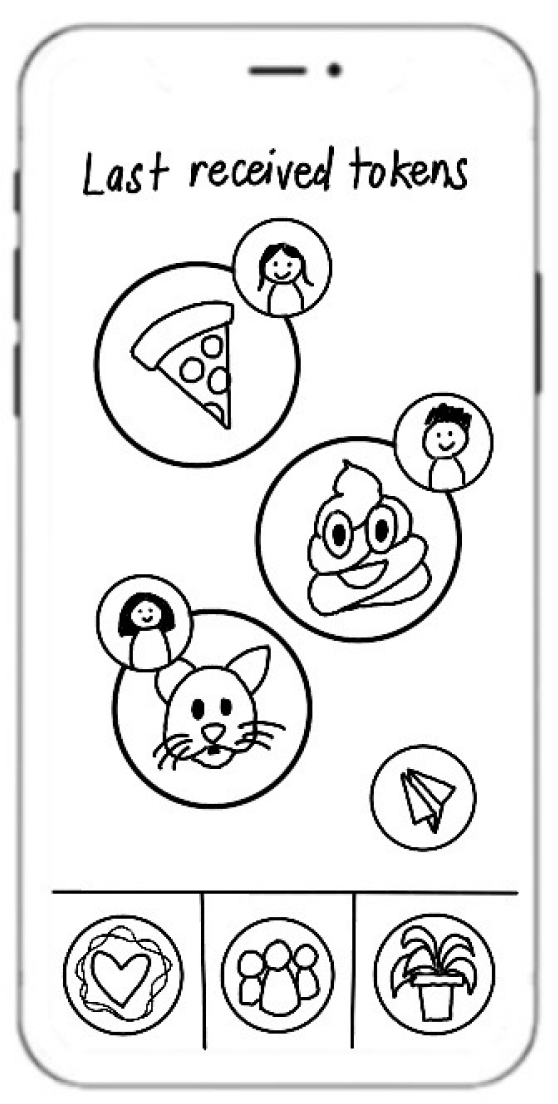 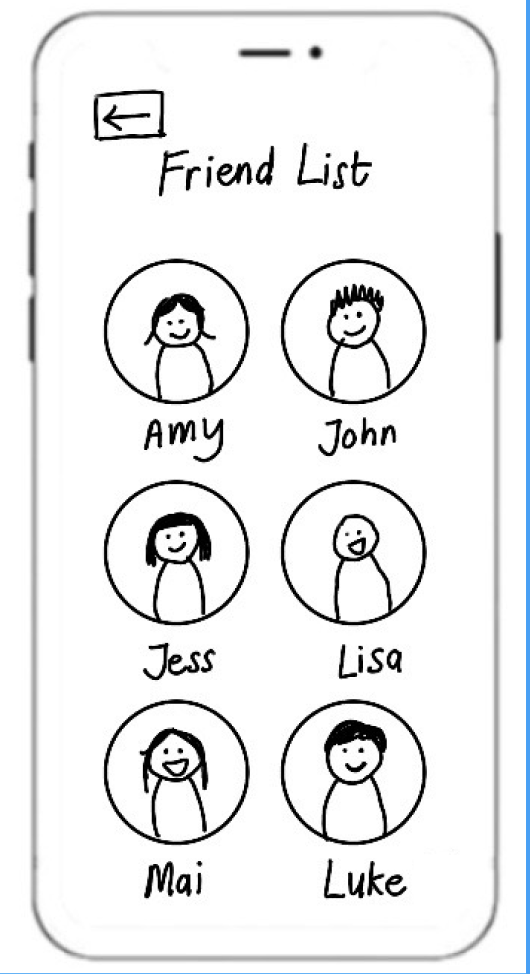 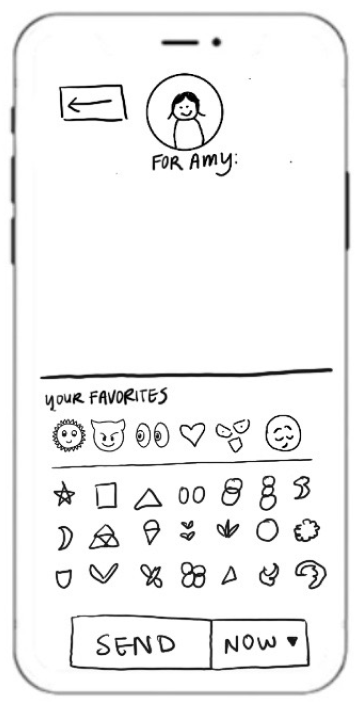 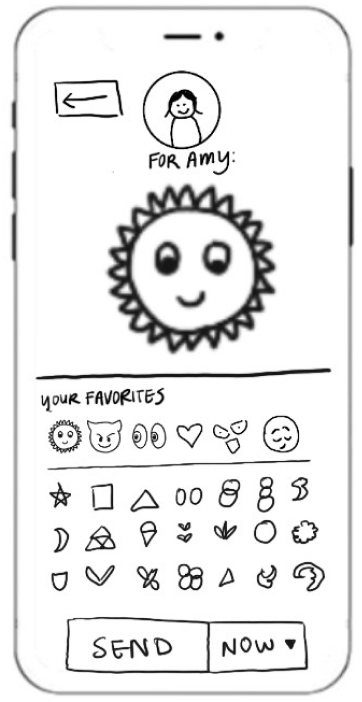 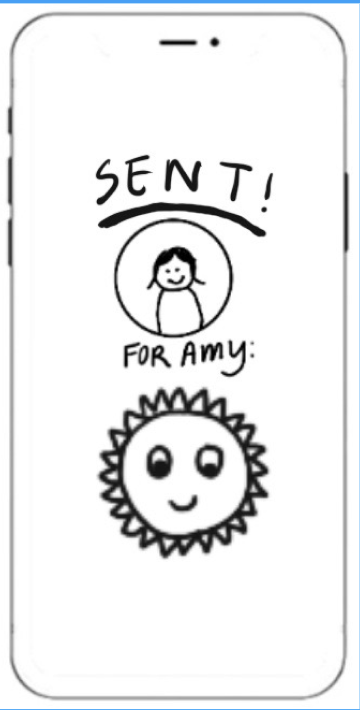 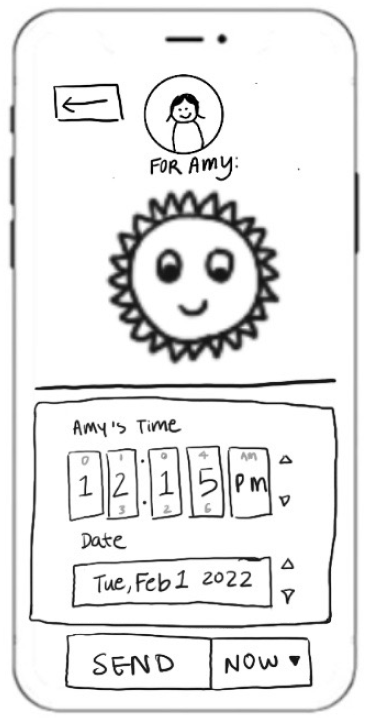 [Speaker Notes: No chat history - the appeal of the app is to feel in the moment 
Scrolling through past messages might lead to pressure]
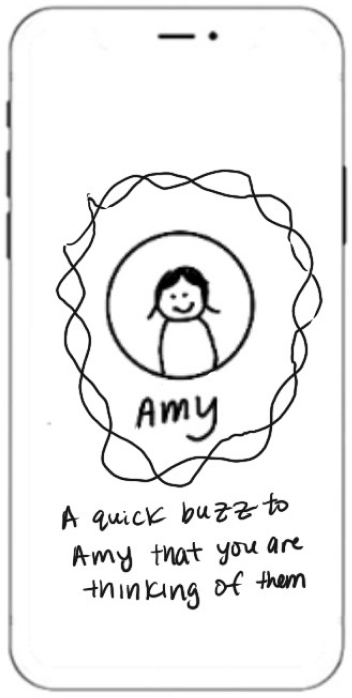 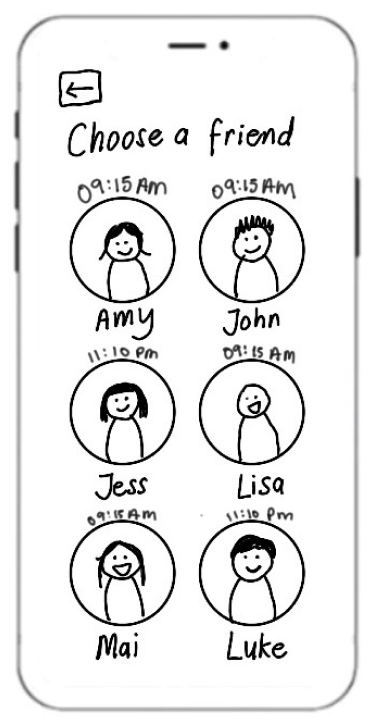 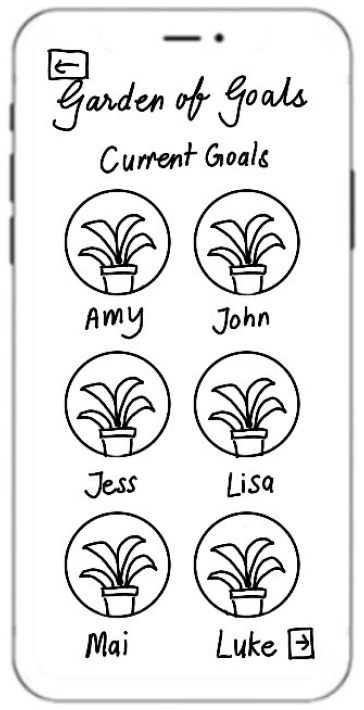 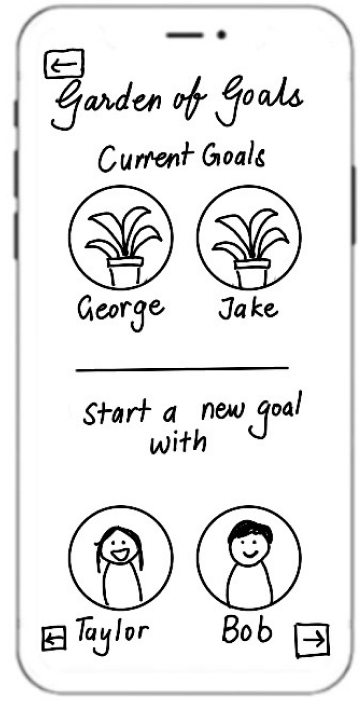 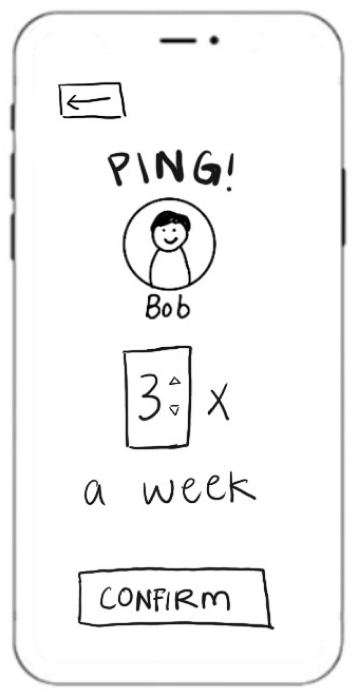 [Speaker Notes: Connection goals]
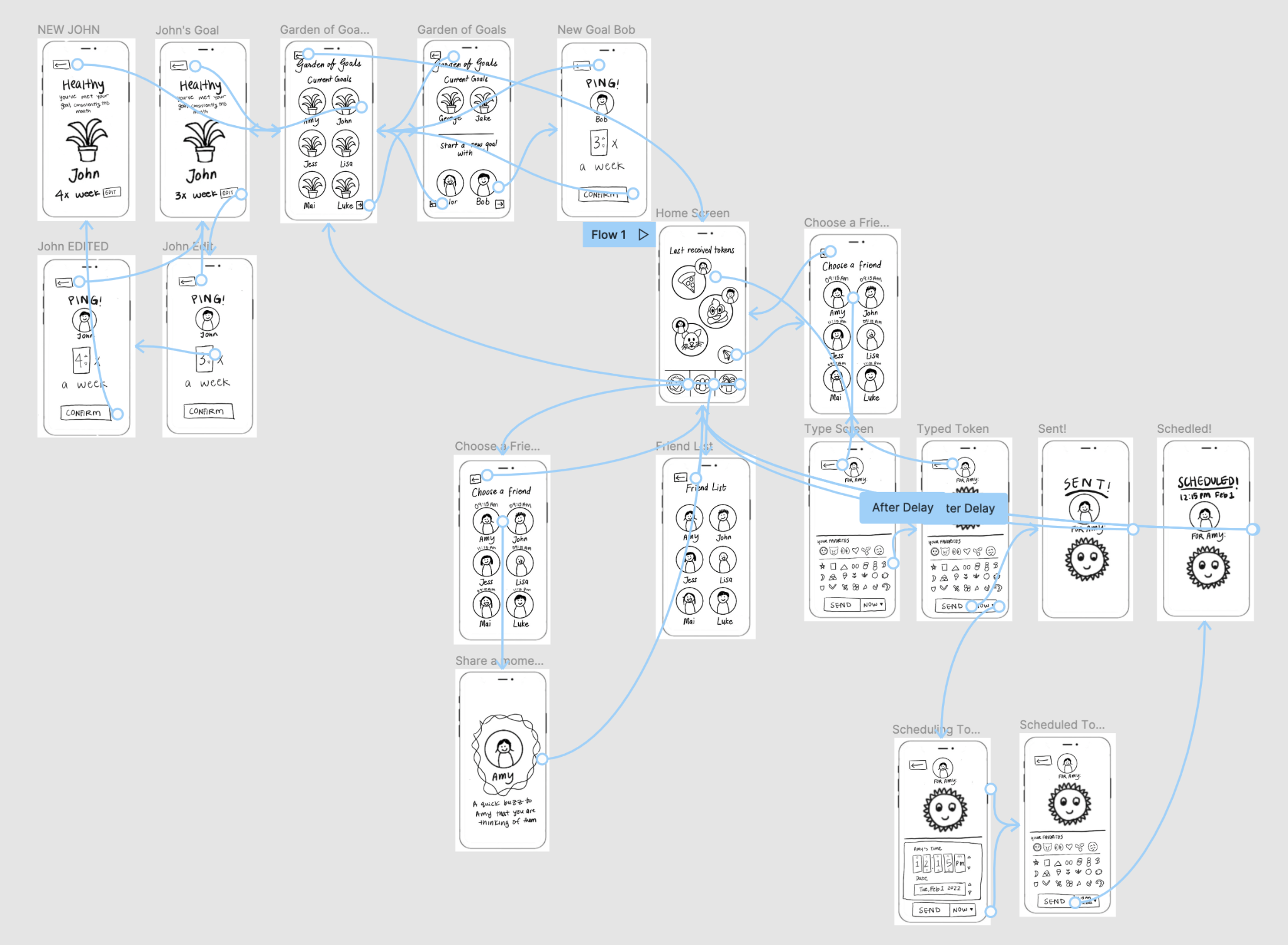 4 tasks + 2 subtasks
TASKS & TASK FLOWS
1
View your friend list.
[SIMPLE TASK]
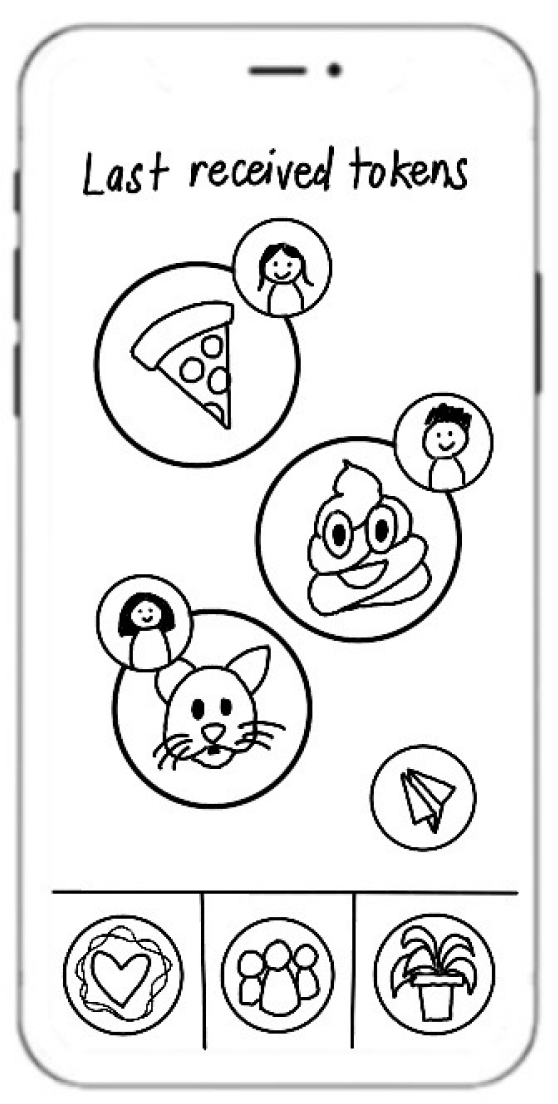 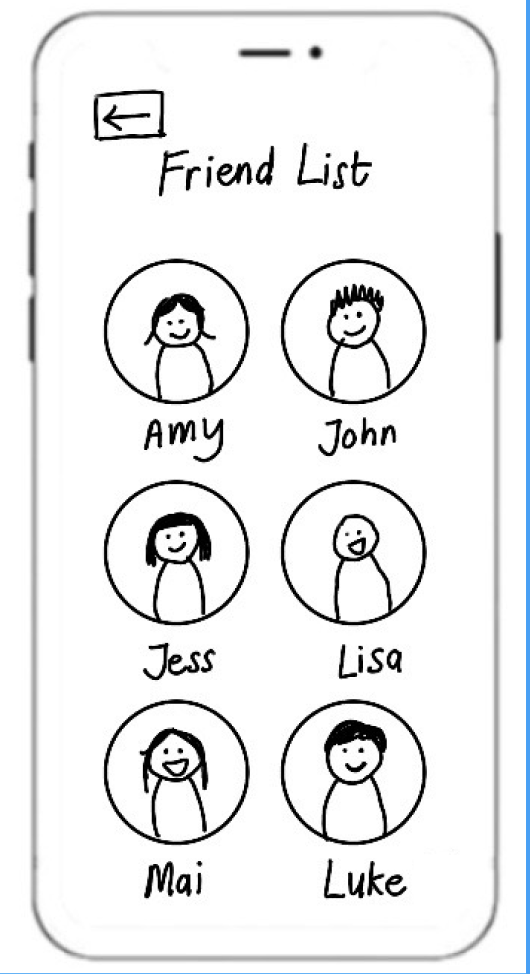 2
Share a quick moment with Amy.
[SIMPLE TASK]
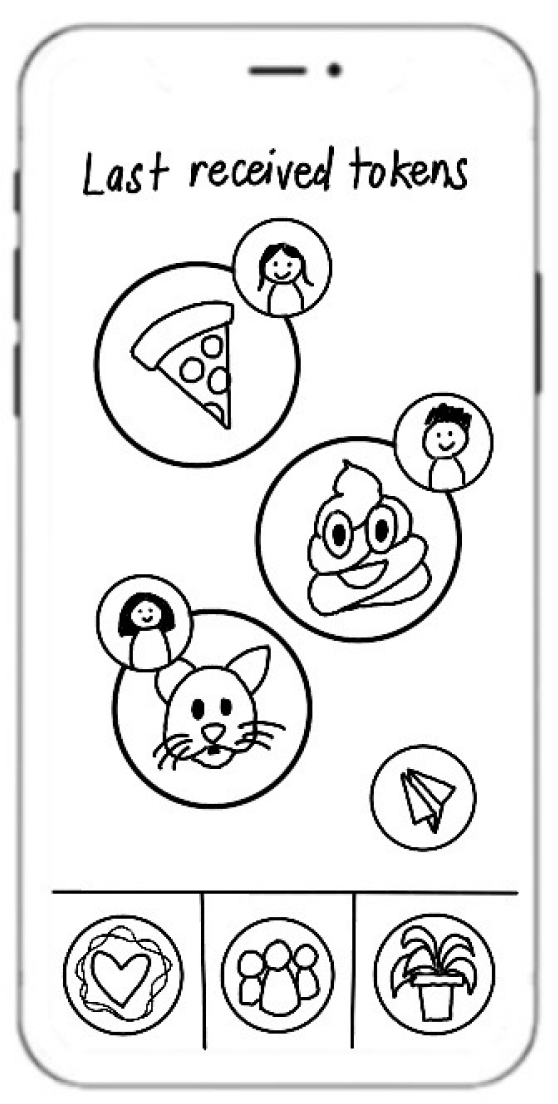 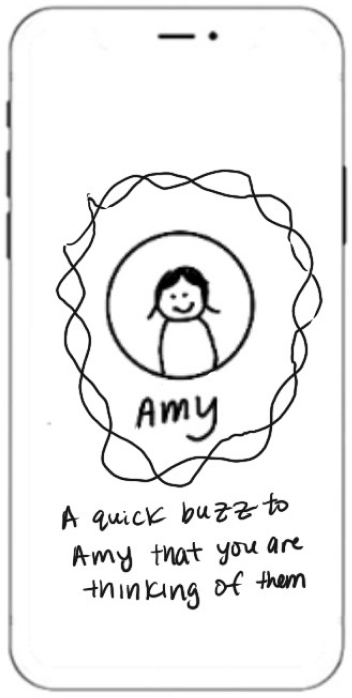 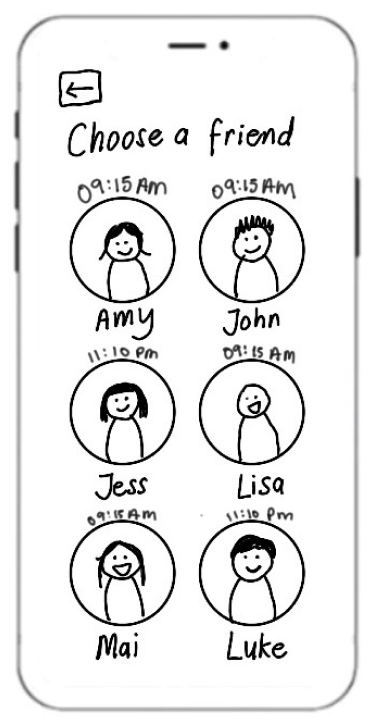 3
Reply to the most recently received token.
[MODERATE TASK]
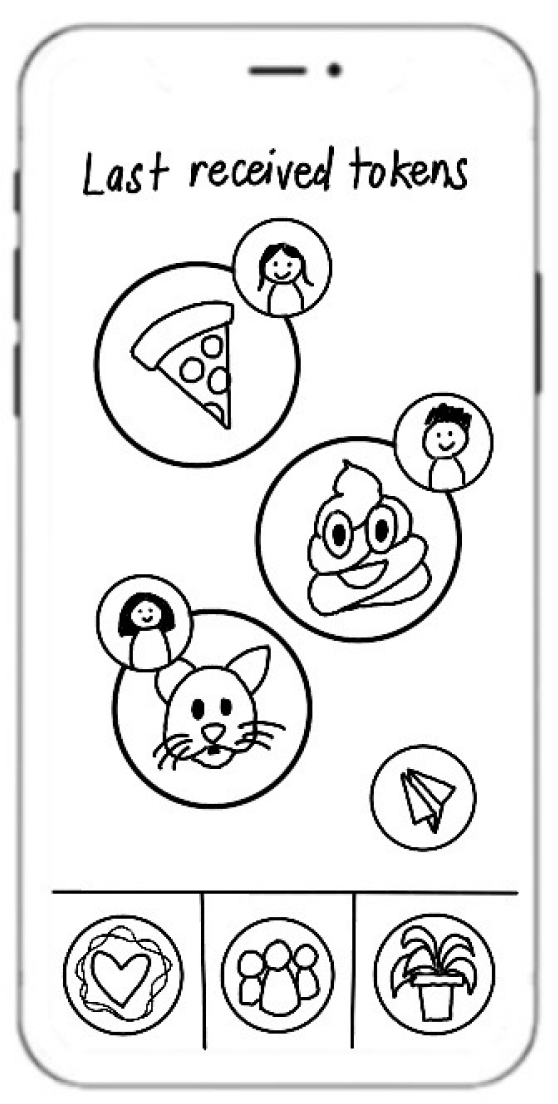 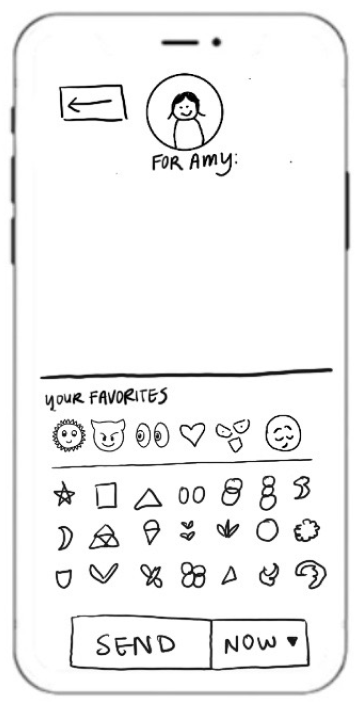 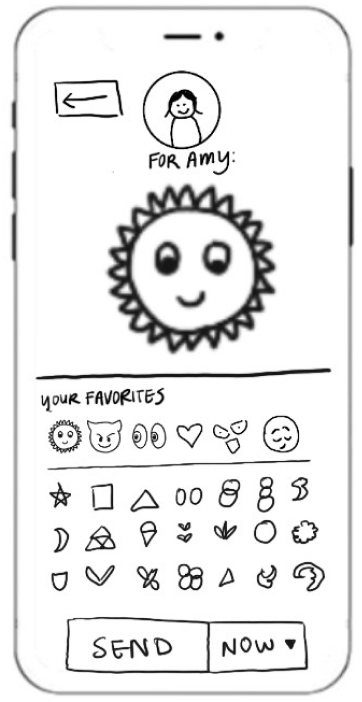 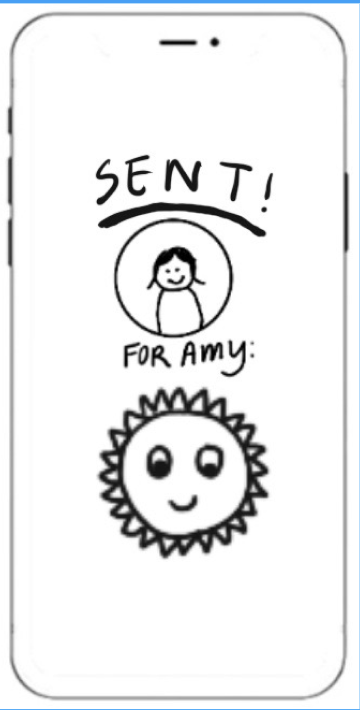 3.2
Amy is currently in Asia. You want to let her know you are thinking about her despite time zone differences. Schedule a Sun token to Amy for 12:15 pm in Amy’s timezone.
[MODERATE TASK]
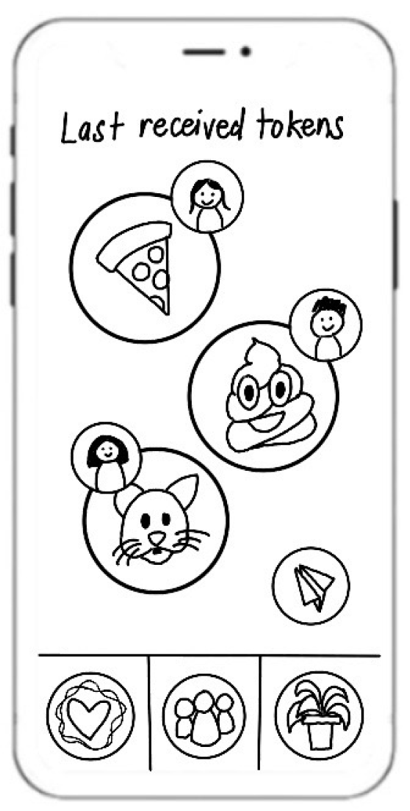 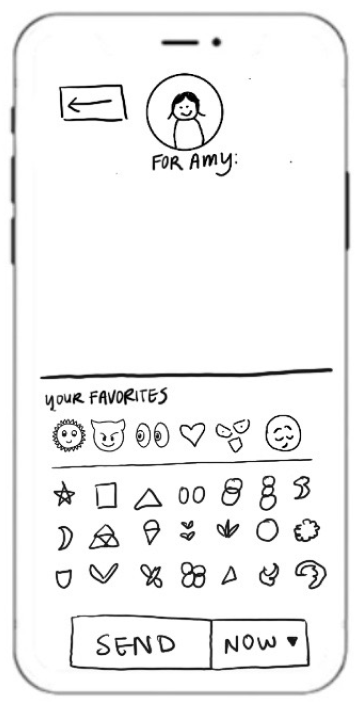 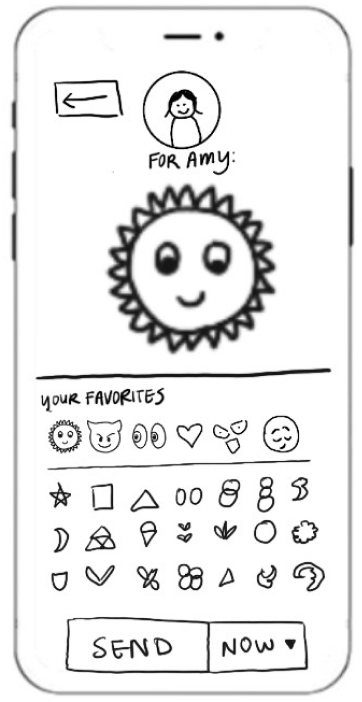 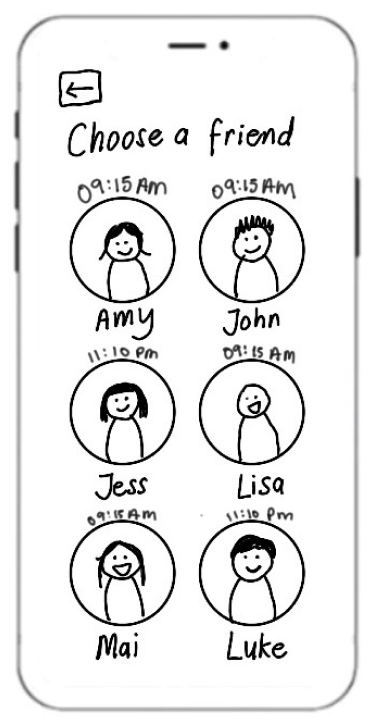 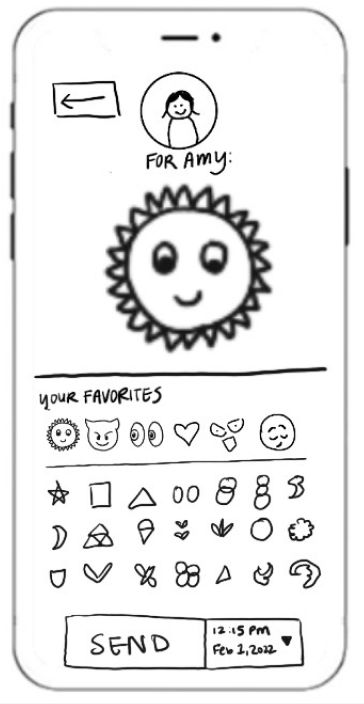 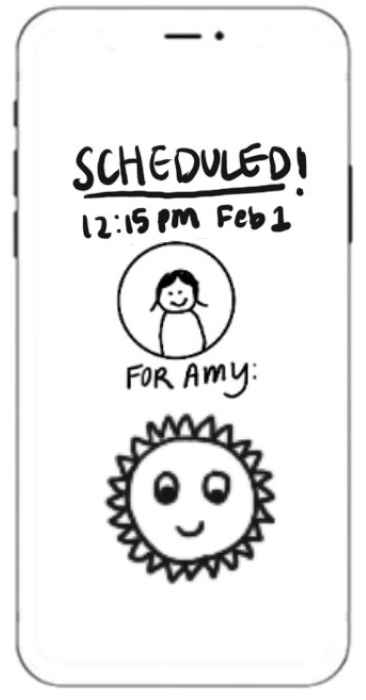 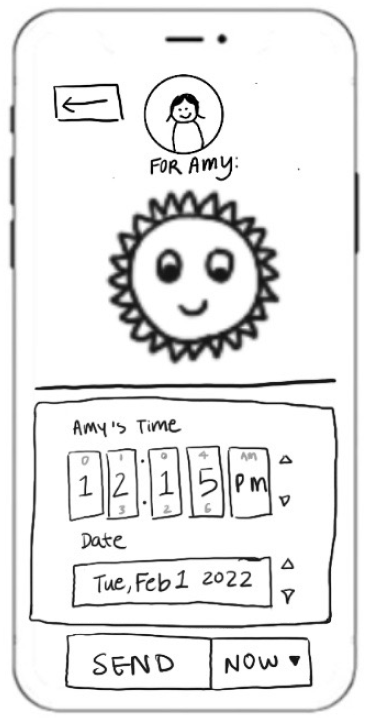 4
You want to strengthen your relationship with Bob. Set a goal to communicate with him 3x a week.
[COMPLEX TASK]
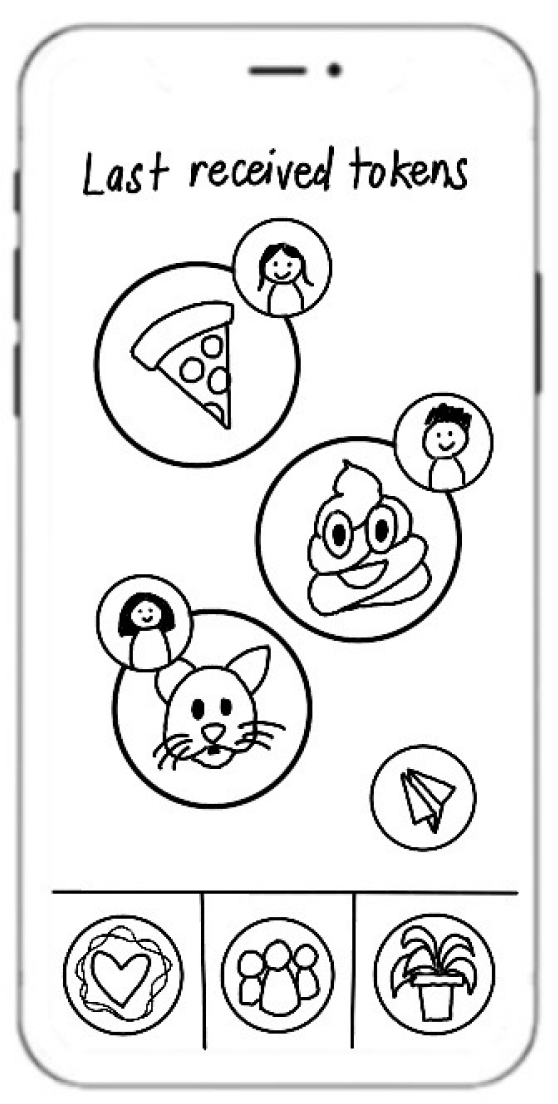 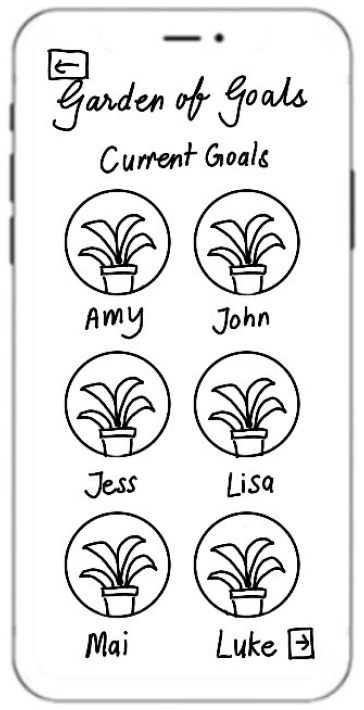 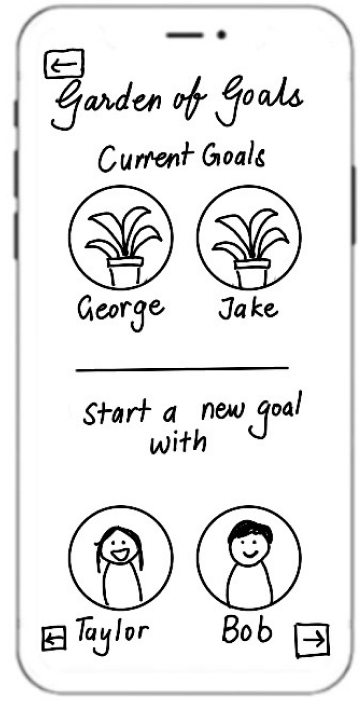 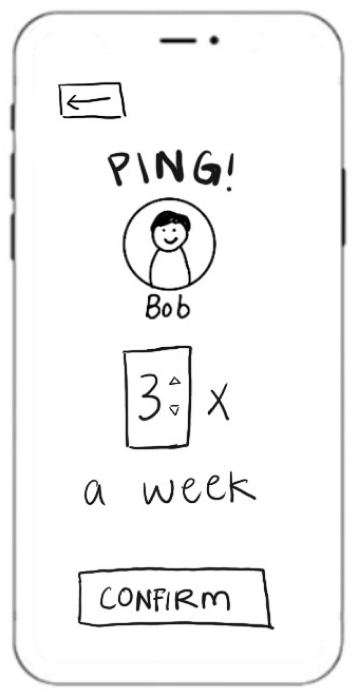 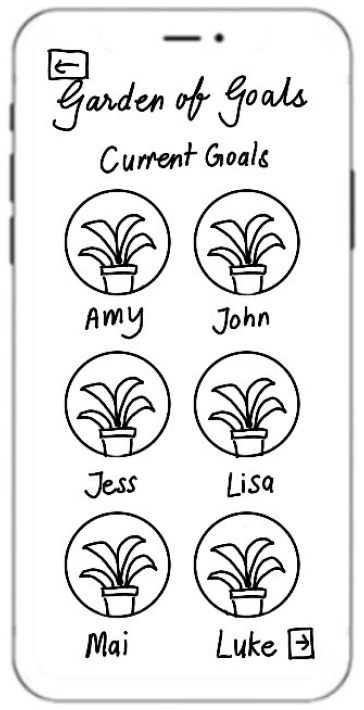 4.2
You feel like you are not talking to John enough. Increase your goal to communicate with John.
[COMPLEX TASK]
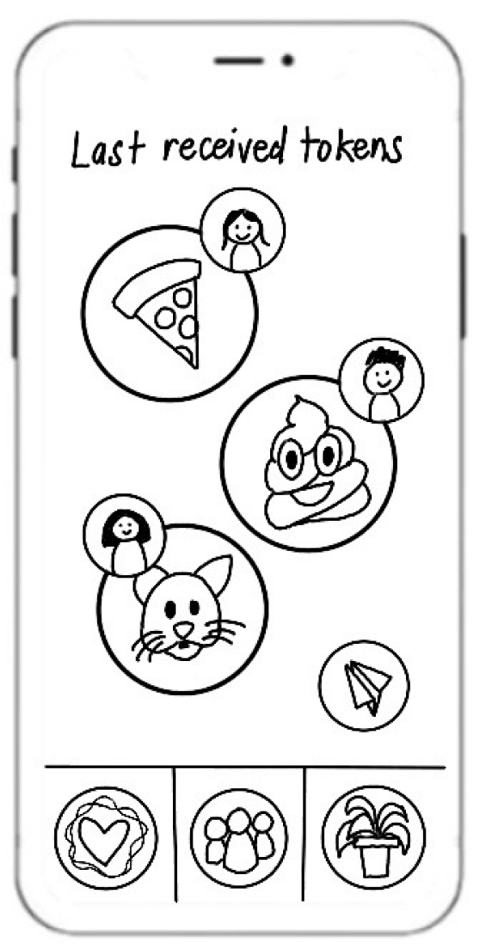 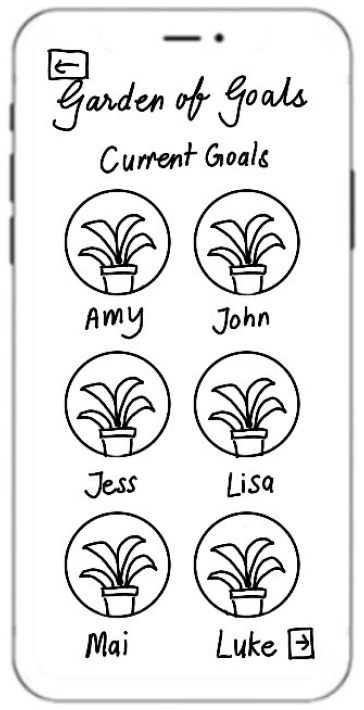 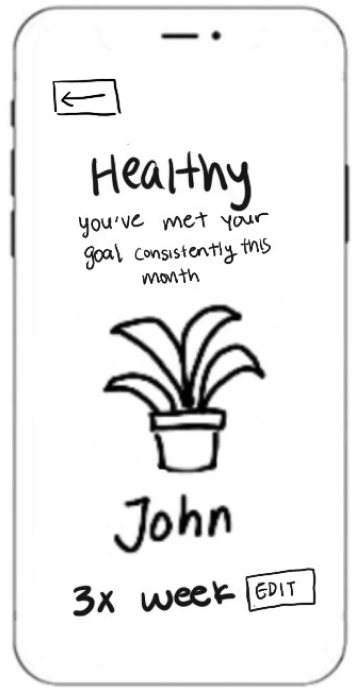 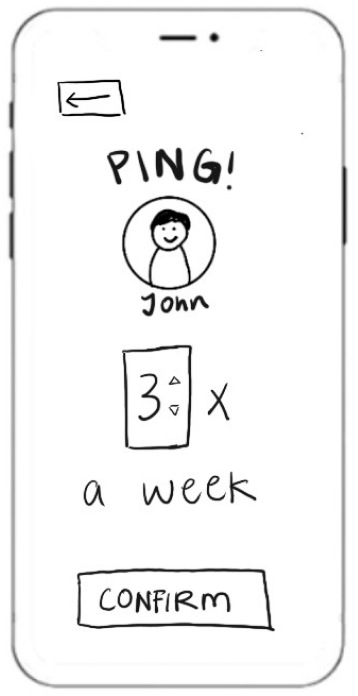 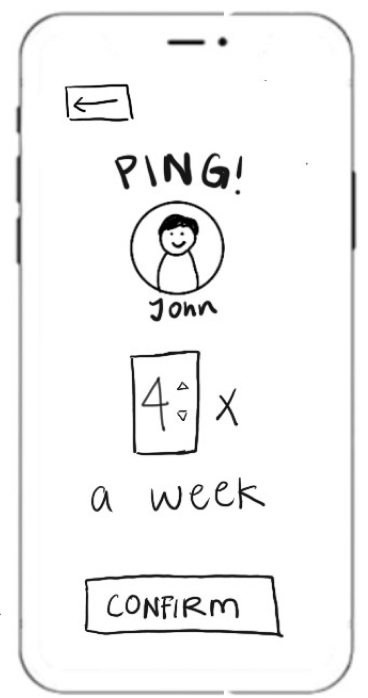 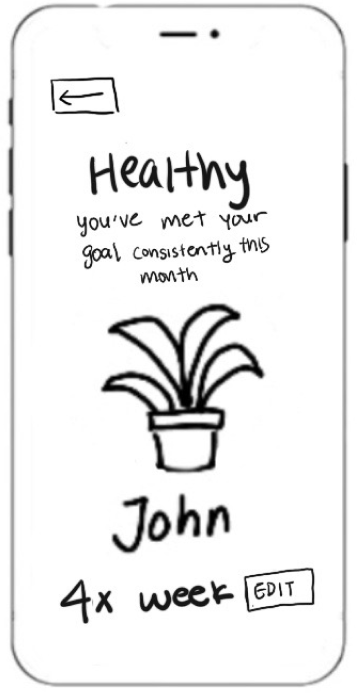 03
TESTING &
RESULTS
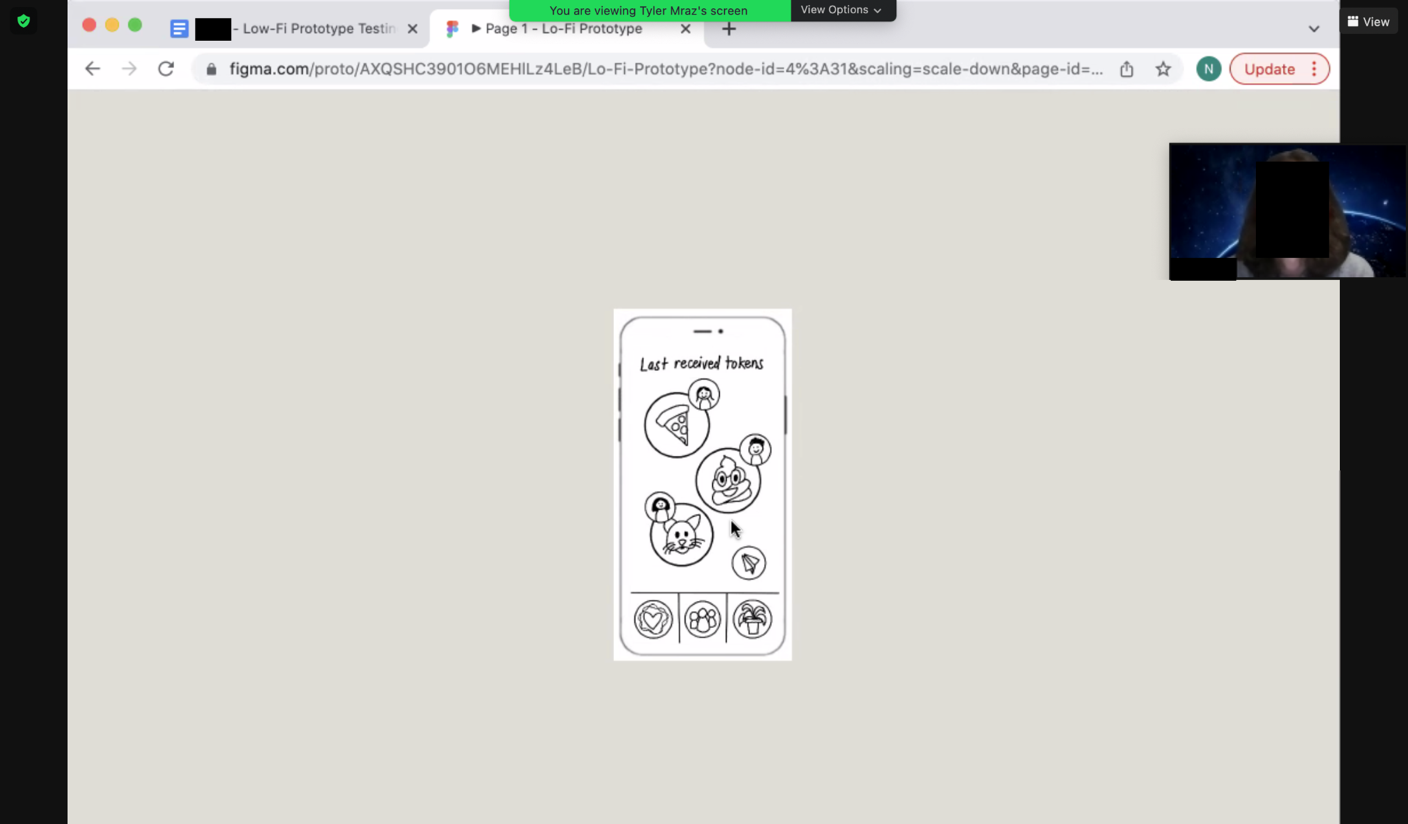 TESTING METHODS
We tested our lo-fi prototype…
Using Figma
Over Zoom
Switched roles each interview
participants
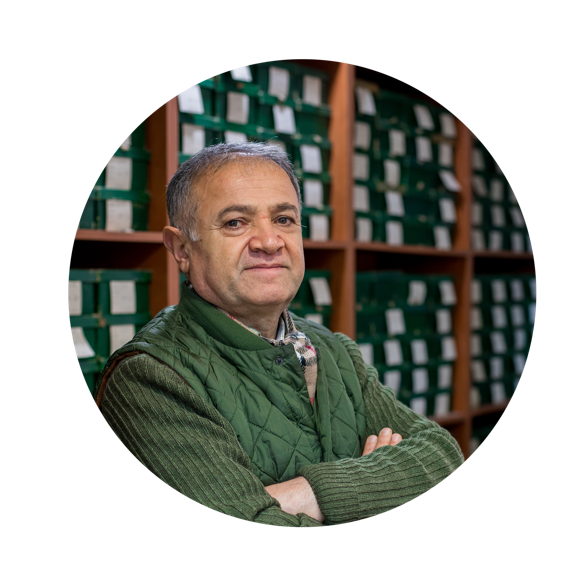 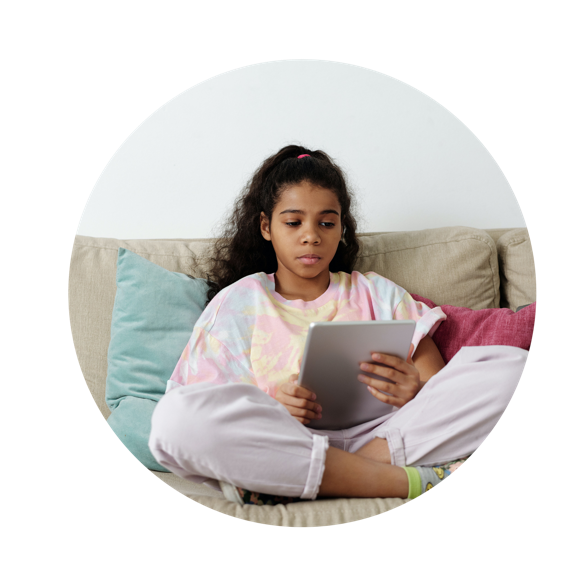 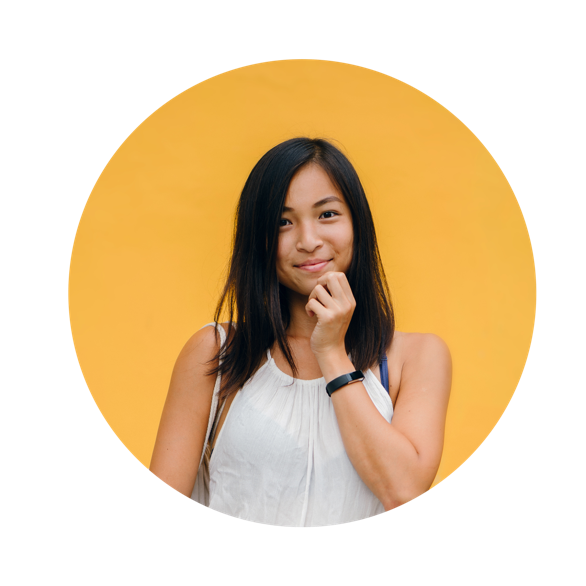 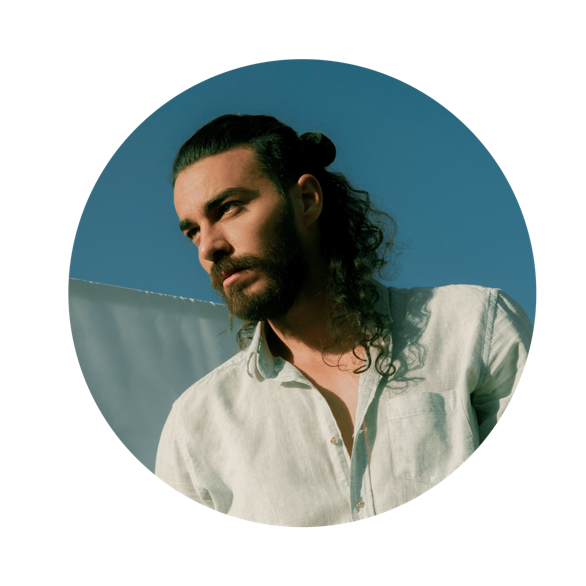 #1, 14 y/o
#2, 22 y/0
#3, 23 y/0
#4, 50 y/0
Teenager demographic,
Have long-distance relationships
Currently in 12 hour time difference with family and friends after moving countries
First time in his life living in a different city than his parents
Oldest user, did not have a permanent home at one point
Used stock images.
RESULTS: POSITIVE
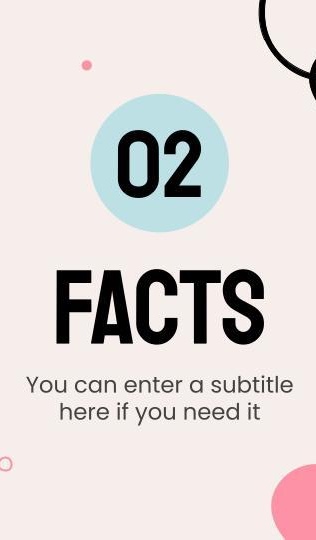 App’s simplicity—minimalist interfaces fulfill app’s purpose
Strong validation regarding emotional pain point that app attempts to ease
All younger users shared enthusiasm for app’s novelty
Task flows were convenient and intuitive
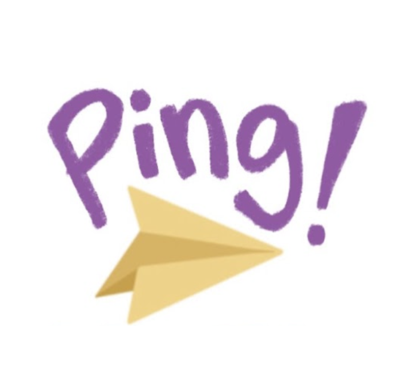 [Speaker Notes: Pain point: too exhausted or avoidant to communicate with loved one]
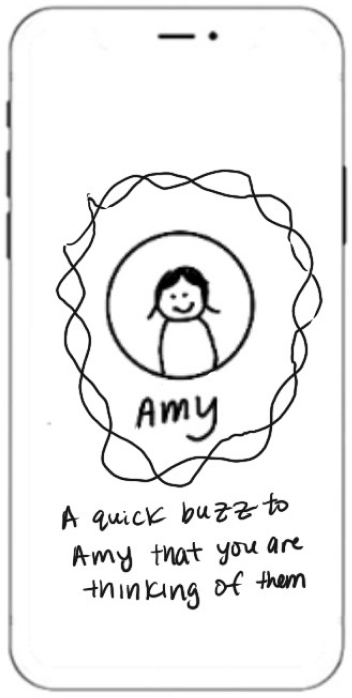 RESULTS: NEGATIVE
Confusion over “share a Moment with a user” 
Disconnect between text and feature, e.g. text on Moment screen did not reflect purpose
[Speaker Notes: You’re used to looking at a heart (e.g. “like” on social media symbolized by love, 3 friends symbolize friends/followers, “send” button is a paper plane) and there’s alr a meaning attached to it]
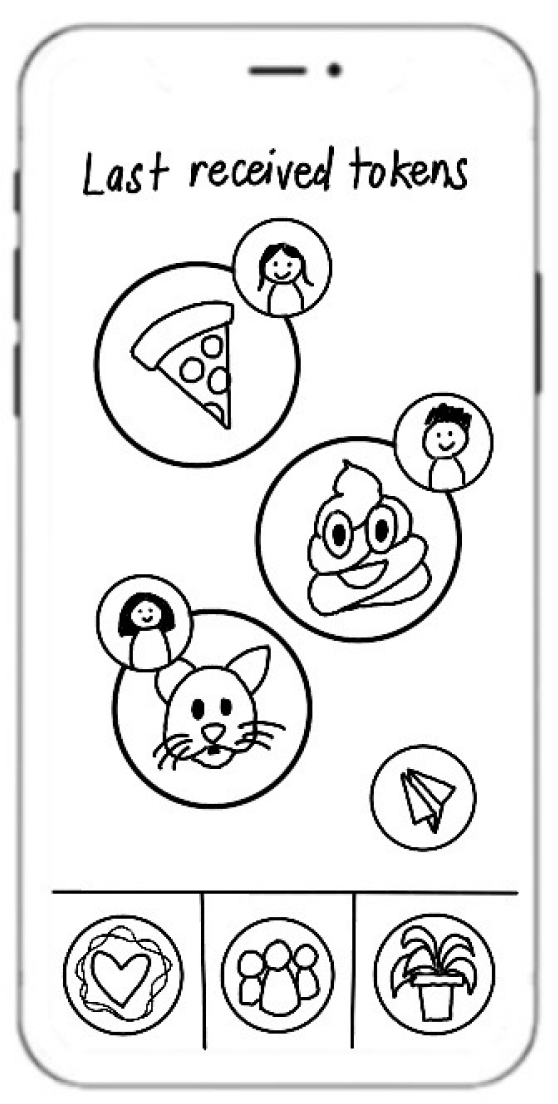 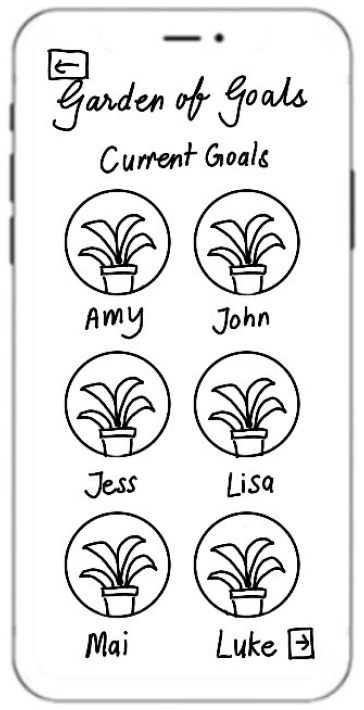 RESULTS: NEGATIVE
Most users were unsure about which token was the most recently received one
Users felt some flows could have been tighter
Users desired a search bar
[Speaker Notes: You’re used to looking at a heart (e.g. “like” on social media symbolized by love, 3 friends symbolize friends/followers, “send” button is a paper plane) and there’s alr a meaning attached to it]
RESULTS: NEGATIVE
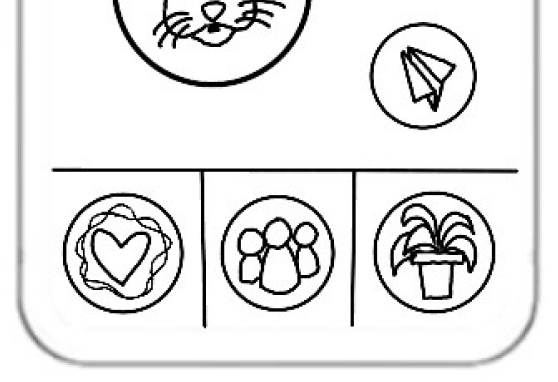 Intergenerational differences in feedback – older user responded less positively
Home bar icons need to be clearer
[Speaker Notes: You’re used to looking at a heart (e.g. “like” on social media symbolized by love, 3 friends symbolize friends/followers, “send” button is a paper plane) and there’s alr a meaning attached to it]
04
NEXT
STEPS
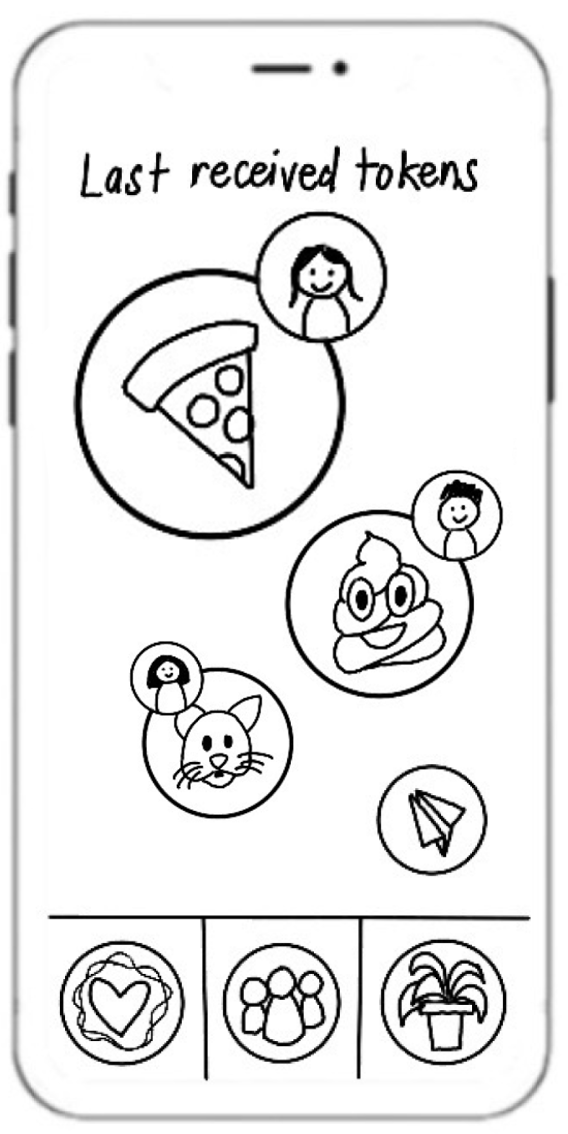 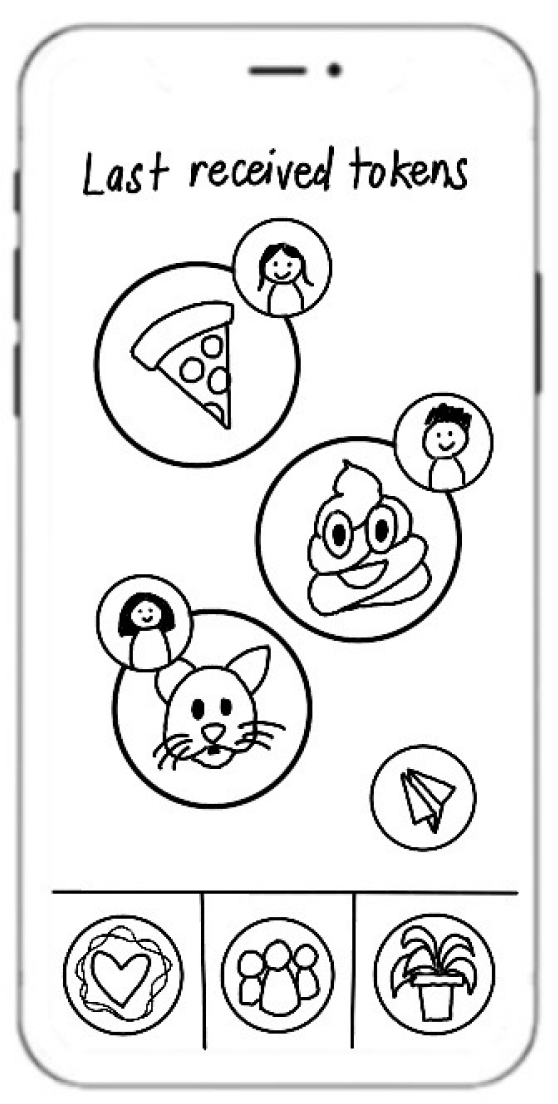 HOME SCREEN
Make more obvious the order of the most recently received tokens.
2:00 PM
9:00 AM
7:30 AM
[Speaker Notes: And find a way to make it look less of a messaging thread between three people]
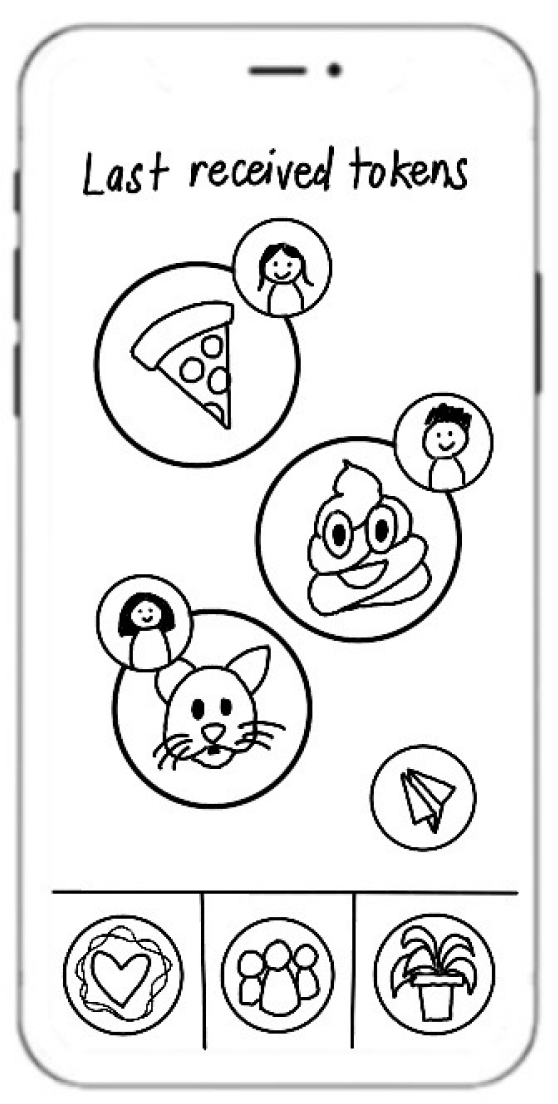 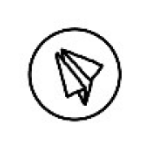 HOME SCREEN
One way to send a token is through this paper airplane.
Change paper airplane and “share a moment” icons to make their functionalities more obvious.
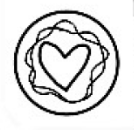 “Share a moment” icon
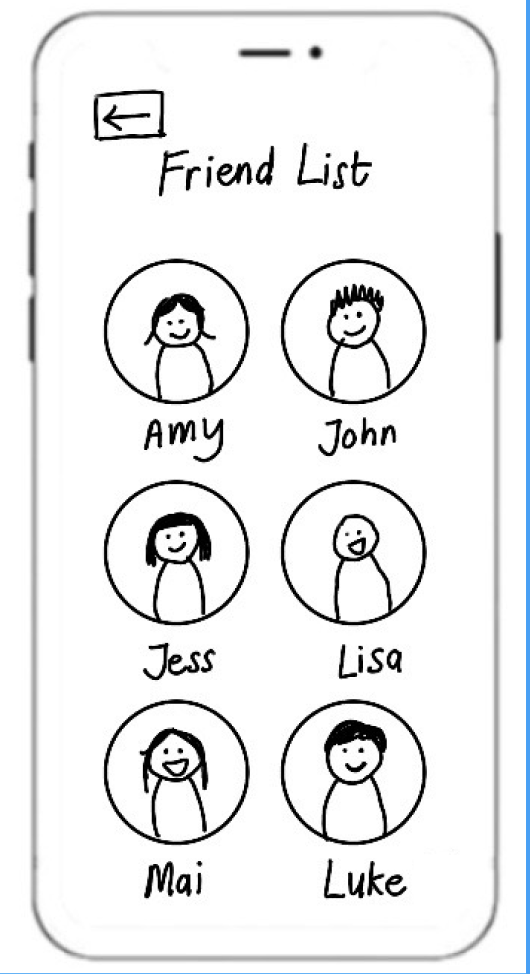 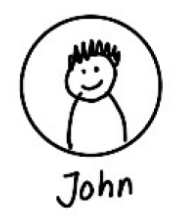 +
Friend list
Send token
Add more functionality to friend list.
Share a moment
View goals
View statistics
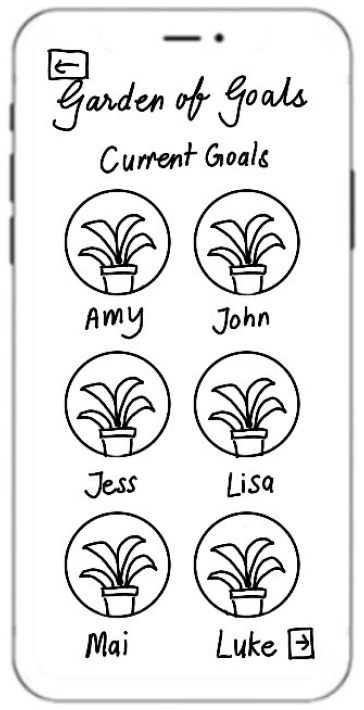 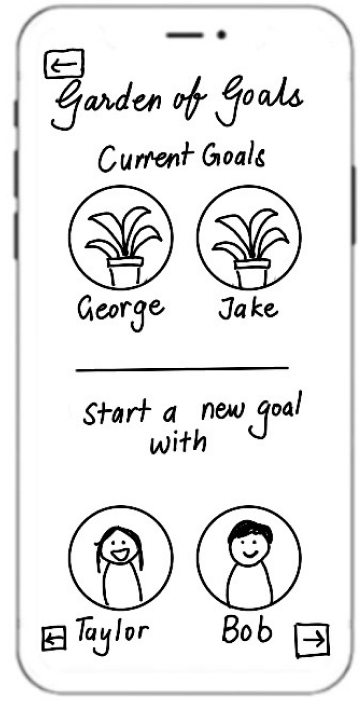 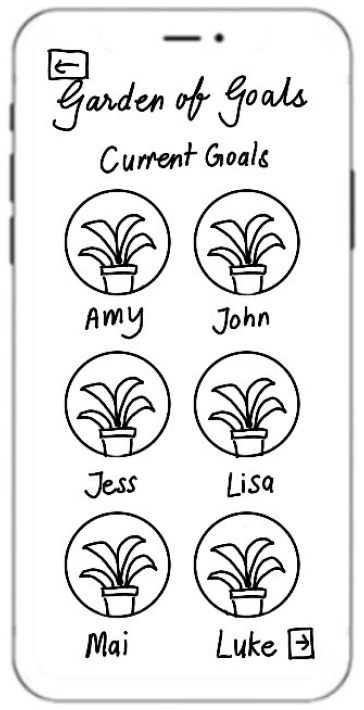 +
Garden of goals
Make it easier to view current goals and make new ones
[Speaker Notes: We also want the experience of viewing ur garden more dynamic, and not just a list]
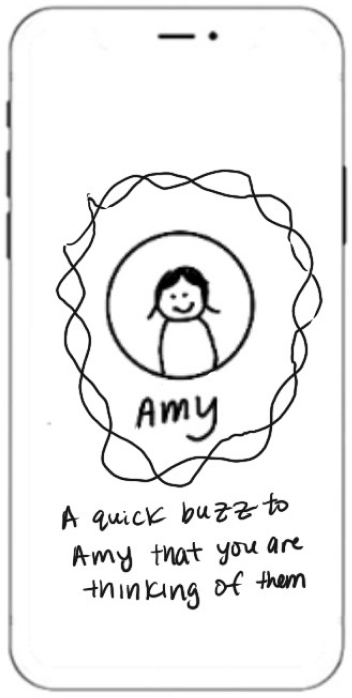 Share a moment
Make the screen more visually appealing to signal that its functionality was achieved
SUMMARY
Maintain app’s simplistic appeal—interface, functionality, aesthetic

Tighten task flows while adding clarity to unclear UI
THANKS!
Please keep this slide for attribution